Tema 3. Prezentarea și ascultarea eficientă
Cuprins:
1 . Tipuri de ascultători dificili
 
2. Tehnici de exersare a capacității de bun ascultător

3.Erori în ascultarea activă.
Tipuri de ascultători dificili
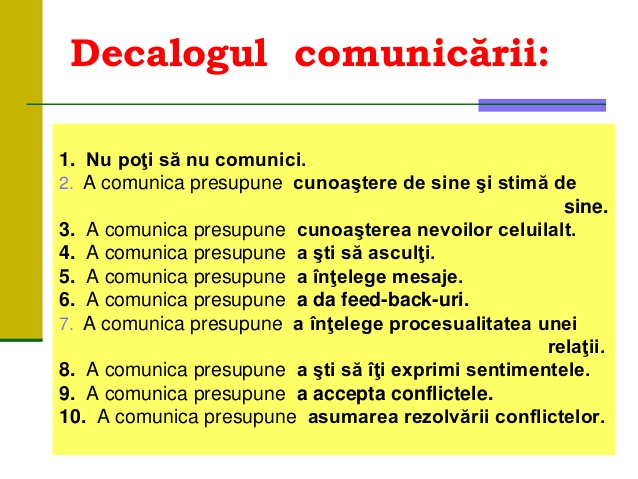 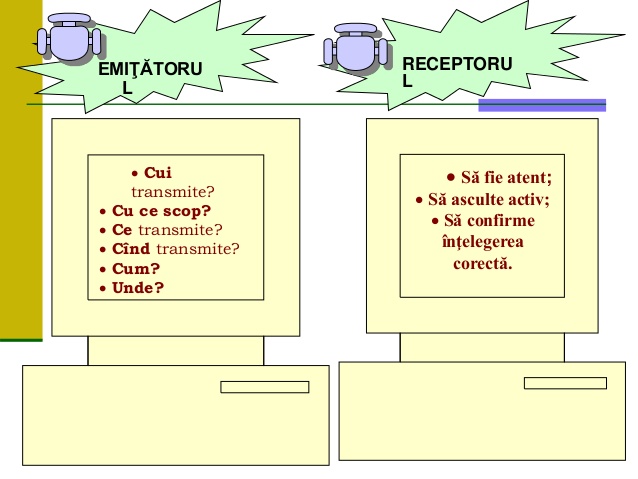 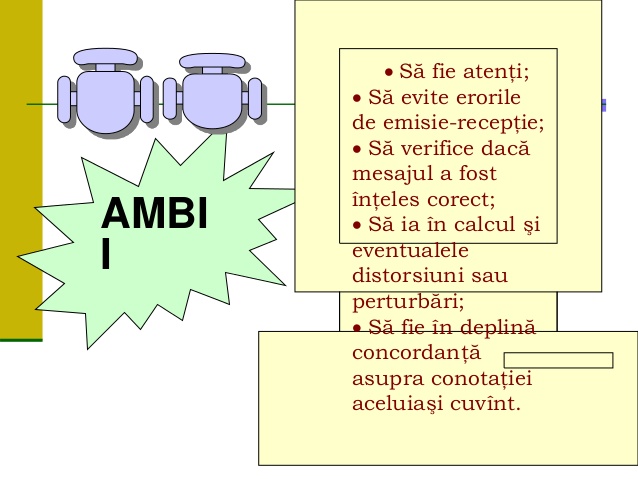 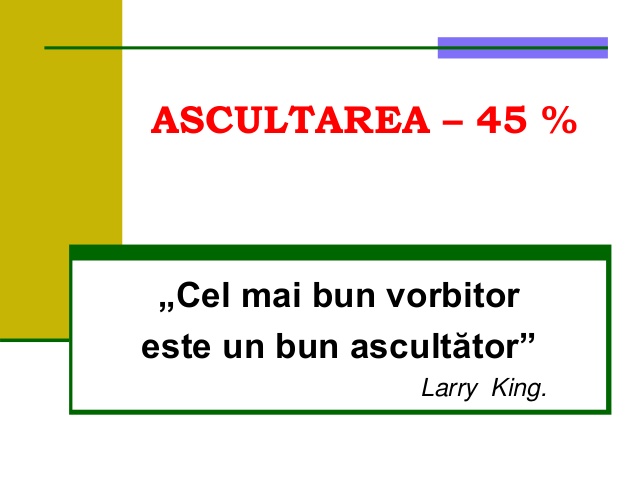 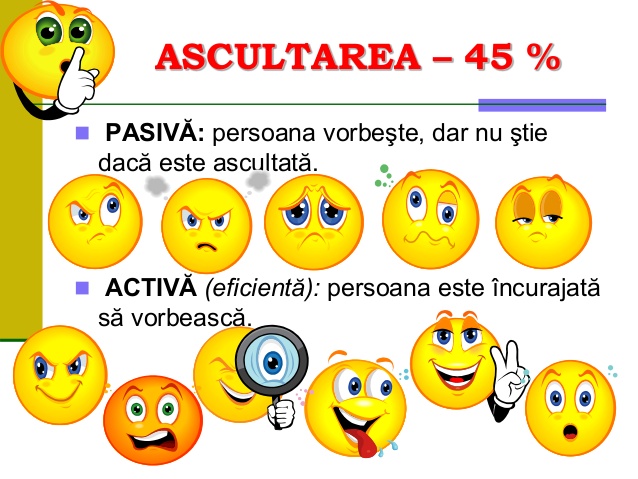 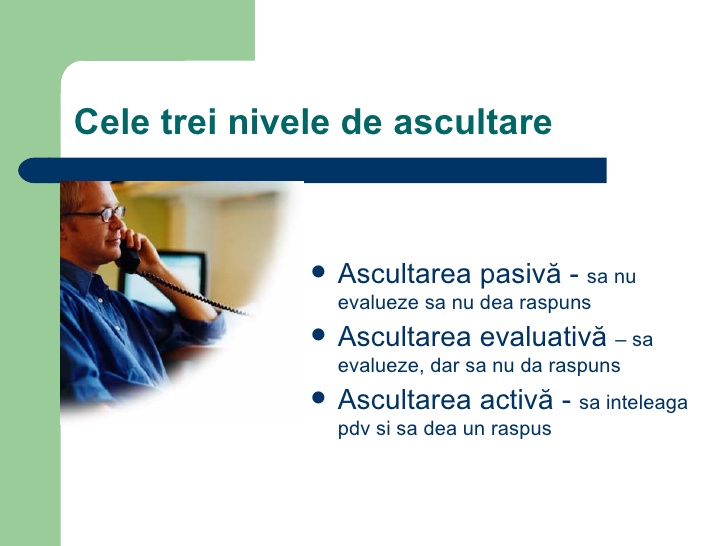 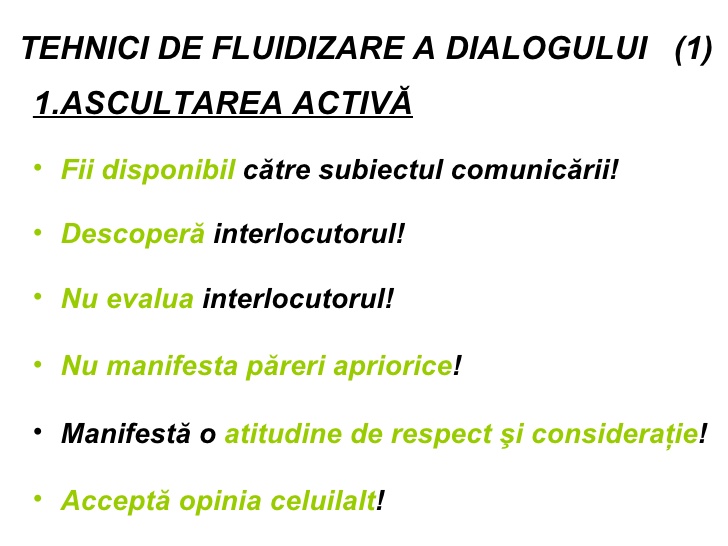 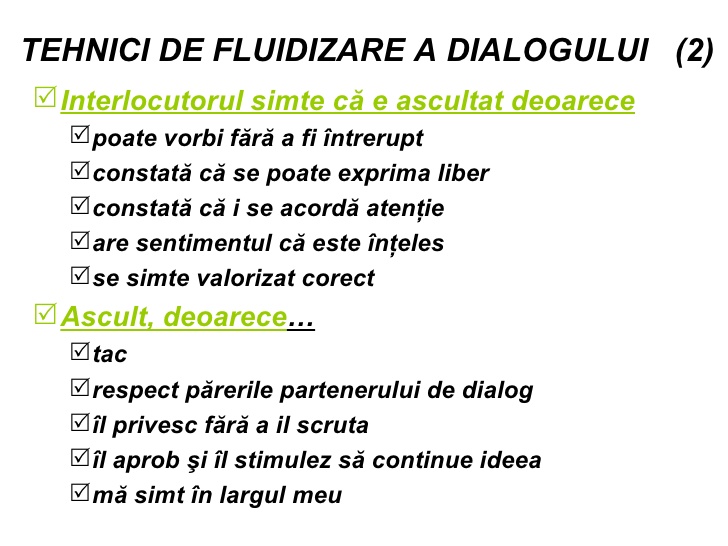 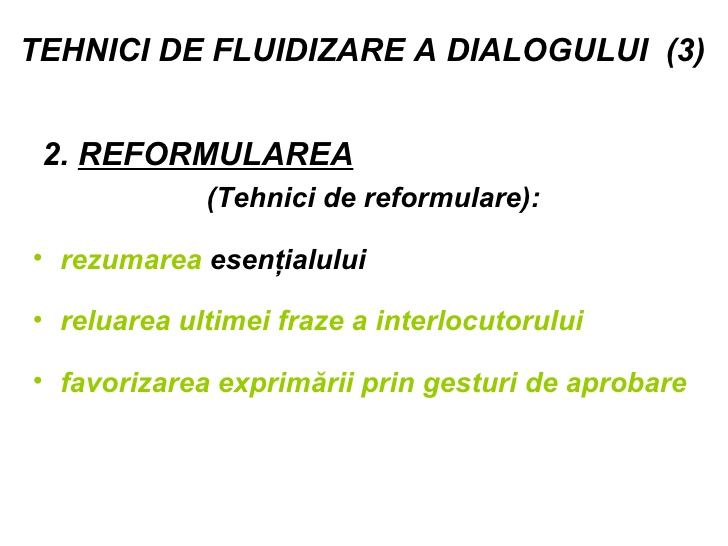 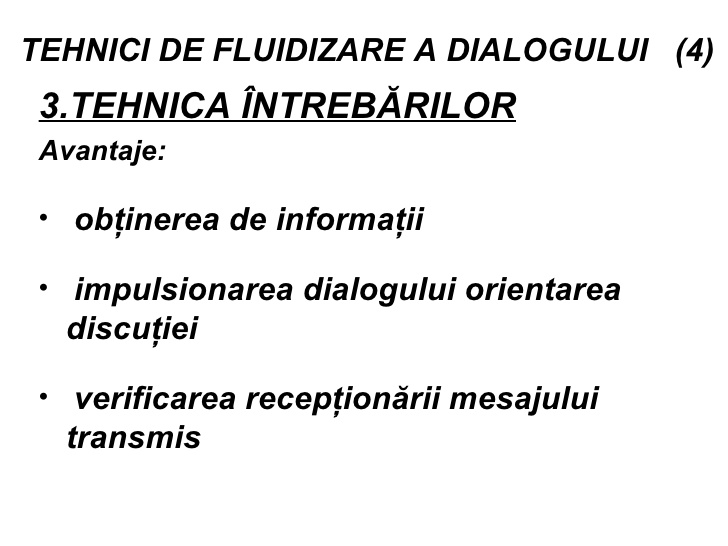 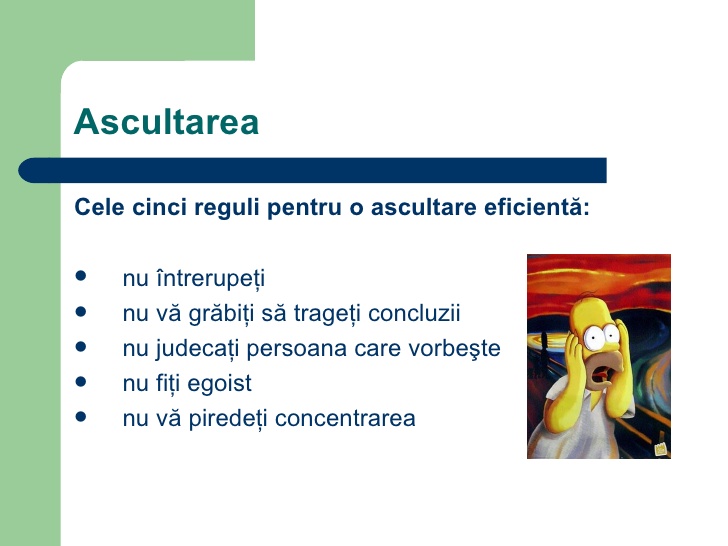 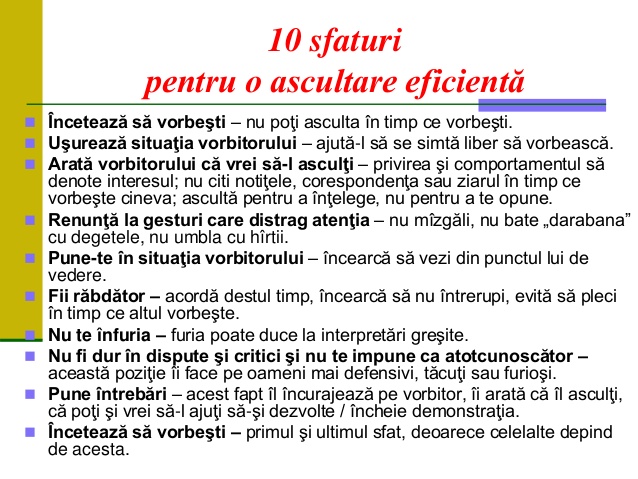